ГБОУ СОШ им. н.с. Доровского с. Подбельск
Многообразие возможностей для развития личностного потенциала каждого
АВТОРЫ
ГБОУ СОШ им. н.с. Доровского с. Подбельск,
Уздяев В.Н., директор
Душаева Н.А., заместитель директора по ВР
Сухорукова Т.В., заместитель директора по УР
Тимошкина Т.И., педагог-психолог
КРАТКАЯ СПРАВКА ОБ Образовательной Организации
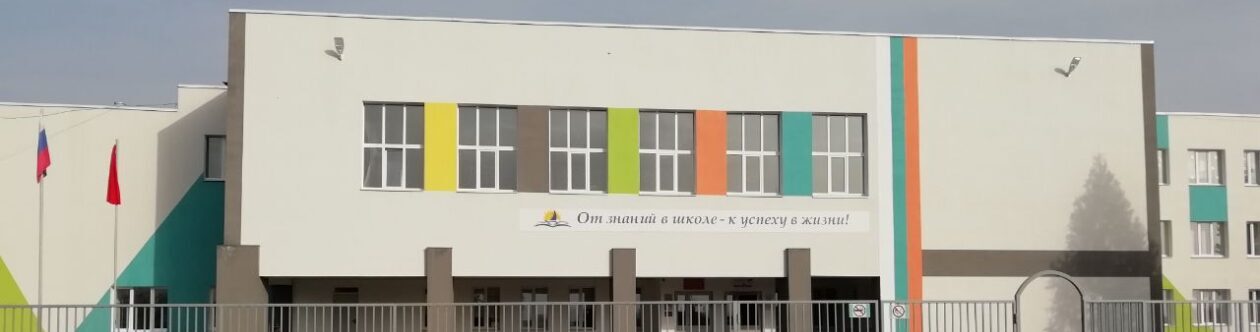 ГБОУ СОШ им. Н.С. Доровского с. Подбельск  расположена в сельской местности, имеет многообразие возможностей для развития личностного потенциала обучающихся:
Позитивные тенденции: 
Структурные подразделения ЦВР «Эврика» и ДЮСШ «Старт» позволяют охватить  53%  обучающихся дополнительным образованием и 100% ВД по 7 направлениям в 12 кружках и 3 секциях.
На базе школы создан центр «Точка роста» для реализации общеобразовательных и дополнительных программ.
Реализуются федеральные проекты «Билет в будущее», «Финансовая грамотность: учимся для жизни», «Успех каждого ученика» и др.
Устоявшиеся традиции по воспитательной работе: школьное самоуправление, волонтерское движение, детские общественные организации «РДДМ», «Орлята России», военно-патриотический клуб «Сварожич», реализация социальных проектов.
Сотрудничество  с социальными партнерами.
Трудности, которые следует учитывать в реализации проекта:
Подвоз обучающихся осуществляется из 6 населенных пунктов. 
Контингент обучающихся (1 -11 классы) – 354 чел, в т.ч. дети требующие особого педагогического внимания с точки зрения развития ЛП - дети с ОВЗ  -  18%, дети-инофоны –  2,5%, воспитываются в неполных семьях -  16%, в многодетных семьях – 19%, дети участников СВО.
Родители часто работают за пределами поселения.
Результаты и выводы по итогам  исследования СРЕДЫ ОО
В ОО сложилась типичная карьерная среда, которая способствует не только развитию активности,  действие «общественного ветра»  увеличивает  степень зависимости и пассивности. Карьерная  среда (44%) формирует активную, но зависимую личность, она преобладает. Констатирован недостаток  элементов творческой среды (24%), которая способствует свободному развитию активного ребёнка.   Доля безмятежной среды (11%) повышена, она  способствует свободному развитию, но и обусловливает формирование пассивности. Догматическая образовательная среда  (21%) способствует развитию пассивности и зависимости ребёнка.
Общие показатели параметров среды: широта, эмоциональность, структурированность имеют самые низкие результаты.
КЛЮЧЕВАЯ ПРОБЛЕМА ПРОЕКТА
Противоречия
Наличие возможностей для развития личностного потенциала и самовыражения  в ОО  не всегда являются возможностями для всех
участников образовательного процесса
Недостаточный  уровень эмоционального интеллекта   и   мотивации к социальной активности у отдельных участников образовательного процесса  тормозит  целедостижение в создании    ЛРОС
В сложившейся «карьерной» образовательной среде активной зависимости недостаточно условий для развития самостоятельности и   творчества обучающихся, не обеспечивается  свобода индивидуального профессионального развития педагогов, тормозится внедрение самых передовых   технологий. Необходимо комплексное   обновление всех компонентов школьной среды (3+2): создание  творческо-карьерной ЛРОС с многообразием возможностей для развития личностного потенциала и позитивного самовыражения   всех участников образовательного процесса.
ЦЕЛЕВЫЕ ГРУППЫ ПРОЕКТА, БЛАГОПОЛУЧАТЕЛИ, ПАРТНЕРЫ
Цель 1. Создание личностно-развивающей среды,  которая обеспечит условия для развития  культуры межличностного взаимодействия и сотрудничества всех  субъектов образовательного процесса и позитивно повлияет на  развитие параметров среды (широта, безопасность, эмоциональность, структурированность), будет способствовать общению и творчеству, пробуждая интерес к различным сферам жизни.
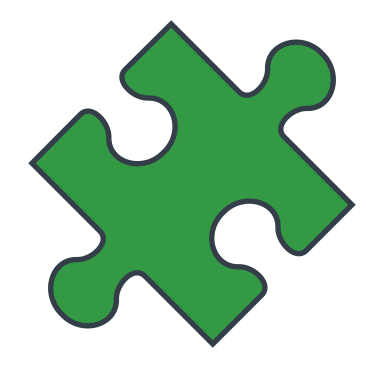 ЦЕЛИ ПРОЕКТА
Цель   2. Расширение возможностей 
для обучающихся совершать осознанный самостоятельный выбор социально-значимых и личностных целей в своей жизни и путей их достижения, 
для педагогов стимулировать профессиональную инициативу и активность,
для родителей и социальных партнеров реализовать ожидания по поводу воспитания и успешного будущего обучающихся.
Цель 3. Обеспечение модальности среды с преобладанием элементов творческой и карьерной за счёт повышения личной активности всех  субъектов образовательного процесса и модернизации социального, организационно-технологического, предметно-пространственных компонентов и ресурсного обеспечения, управленческого сопровождения.
Цель 4. Улучшение результатов образовательной деятельности  в ходе создания ЛРОС: повышение качества образования,  сформированность у выпускников личностно-значимых качеств и гражданской позиции,    активность школьного самоуправления, участие в социальных проектах и волонтерской деятельности,  позитивный имидж, признание и поддержка ОО в регионе и др.
Результаты проекта и Способы их ДОСТИЖЕНИЯ
Результаты проекта и Способы их ДОСТИЖЕНИЯ
оценка ПРОЕКТА
Риски и Способы их минимизации. РЕСУРСНОЕ ОБЕСПЕЧЕНИЕ ПРОЕКТА
Риски
Способы минимизации рисков
Сопротивление, нежелание и неготовность коллектива к переменам.
Формальное отношение к внедрению и реализации элементов ЛРОС.
Недооценивание родителями новой концепции, пассивное отношение родителей к инновационным практикам.
Недостаточная мотивация участников образовательного процесса к реализации идей создания ЛРОС.
Нехватка финансовых средств для преобразования предметно- пространственной среды.
Административные ресурсы. Убеждение, обучение, стимулирование, постепенное погружение в тему, психологическое сопровождение, личный пример управленческой команды. 
Социальные ресурсы. Поиск единомышленников, информационная работа с родителями и социальными партнерами. Популяризация успехов реализации проекта.
Кадровые ресурсы. Дорожная карта повышения квалификации руководящих и пед.  работников.  
Финансовые ресурсы. Привлечение средств спонсоров.
Нормативные ресурсы. Локальные акты по созданию ЛРОС.
Программно-методические ресурсы. Наличие УМК и опыта других ОО.
ПЛАН СОЗДАНИЯ ЛРОС. «ДОРОЖНая КАРТа» ПРОЕКТА
ПЛАН СОЗДАНИЯ ЛРОС. «ДОРОЖНая КАРТа» ПРОЕКТА
УПРАВЛЕНЧЕСКОЕ СОПРОВОЖДЕНИЕ ПРОЕКТА. ИНФОРМИРОВАНИЕ СООБЩЕСТВА О ПРОЕКТЕ
Разработка целей     проекта. Диагностика типа и параметров образовательной среды
Управленческая команда. Участники ОП
Локальные нормативные акты разработки и реализации ЛРОС: приказ о ПОС, Положение о реализации проекта о создании ЛРОС, Положение о конкурсах, выставках и т.п. 
Договоры	о	сетевом взаимодействии, соглашения о  сотрудничестве с социальными партнерами. Протоколы педагогических советов, управляющего совета, общешкольного родительского комитета и совета обучающихся о создании ЛРОС.
Правила коммуникации: Поддерживать атмосферу сотрудничества и сотворчества. Работать в команде ответственно и добросовестно. Не злоупотреблять доверием. Быть готовым к переменам.
Процедуры коммуникации: Создание раздела на официальном сайте школы «Проект ЛРОС». Родительские собрания. Совет обучающихся. Педагогические советы. Семинары и т.д. 
Работа профессионального обучающегося сообщества (ПОС) будет сопровождаться через методическую работу, психологическое сопровождение.
Наставническая поддержка будет сопровождаться обученным модератором, который координирует деятельность по созданию ЛРОС.
Разработка концепции создания ЛРОС
Управленческая команда
Разработка  проекта
Творческая группа 4+10+1
Внедрение проекта
Творческая группа 4+10+1
Мониторинг проекта
Управленческая команда
Анализ 
и корректировка проекта
Творческая группа 4+10+1
СПИСОК ЗНАЧИМЫХ ПРОДУКТОВ ПРОЕКТА
Создание раздела на официальном сайте школы «Проект ЛРОС». 
Пакет нормативно-правовых актов. Документы о расширении сетевого взаимодействия. 
Дополнительные общеразвивающие программы, программы внеурочной деятельности.
 Методический банк эффективных образовательных практик, направленных на развитие компонентов ЛРОС и  развитие ЛП: конспекты открытых уроков с применением технологий 4К, рабочие программы курсов внеурочной деятельности, конкурсные работы педагогов и обучающихся, разработки тренингов общения для педагогов, обучающихся.
Оформление учебного и общего пространства школы с учетом социально-ориентированного дизайна.
Обобщение опыта, рекомендации для педагогического сообщества о создании ЛРОС.
Программа: «Школьное радио и телевидение».
Материалы публикаций в педагогическом сообществе. ФотоМИГ из жизни школы (фото- и видео- материалы по результатам реализации проекта).